МДОБУ ПЕРВОМАЙСКИЙ ДЕТСКИЙ САД №3 «ЛАДУШКИ»
ОРГАНИЗАЦИЯ   И   ПРОВЕДЕНИЕ СЮЖЕТНО - РОЛЕВЫХ   ИГР   ПО БЕЗОПАСНОСТИ    ДОРОЖНОГО ДВИЖЕНИЯ
2015-2017 год.
АЗБУКА     ДОРОЖНОГО ДВИЖЕНИЯ
ЦЕЛЬ   ИГРЫ:Предупредить детский 
дорожно-транспортный травматизм через      организацию   и     проведение     
               сюжетно-ролевой игры 
              «Азбука дорожного движения».
ЗАДАЧИ  СЮЖЕТНО - РОЛЕВОЙ ИГРЫ
1. Воспитывать любовь к своей «малой Родине».
2. Продолжать учить выполнять установленные нормы поведения, формировать самооценку своих поступков и поступков других людей на дороге.
3. Учить детей различать дорожные знаки: запрещающие , информационно-указательные, предупреждающие .
4.Уточнить и закрепить знания детей о правилах безопасного поведения на дорогах, улицах.
                   5. Расширять знания детей о служебном транспорте (скорая помощь,                     
                       дорожный патруль)
                   6. Закреплять представления детей о назначении светофора.
                   7. Обогащать и активизировать словарь детей.
                   8. Закрепить знания о профессиях (водитель, инспектор ГИБДД, врач ,            
                       оператор, автослесарь, мойщик)
АТРИБУТЫ  ДЛЯ  ИГРЫ
Костюмы  «Сотрудник ДПС», «Полицейский»», регулировочный жезл, автомобили, переносные дорожные знаки, светофор,  макет улицы с пешеходными переходами и тротуарами, флажки для перехода улицы, макеты зданий и деревьев, макет автозаправочной станции (АЗС): деньги, 
             билеты для проезда в общественном   
             транспорте, кассовый аппарат,  телефон, 
             коляски и  куклы,  кошельки.
СЮЖЕТНЫЕ ЛИНИИ В ИГРЕ«Дорожно-транспортное происшествие»
По сигналу тревоги, на место ДДП выезжают :полиция,
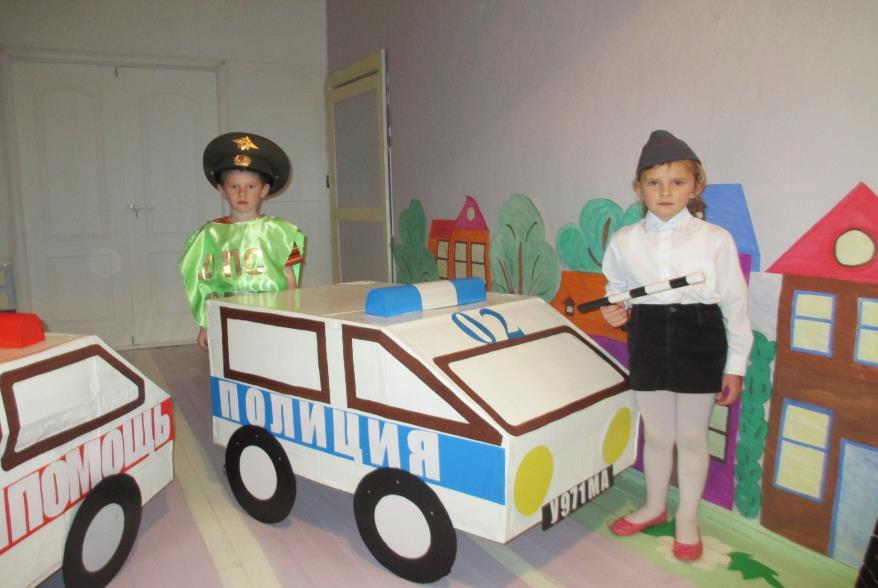 скорая помощь.
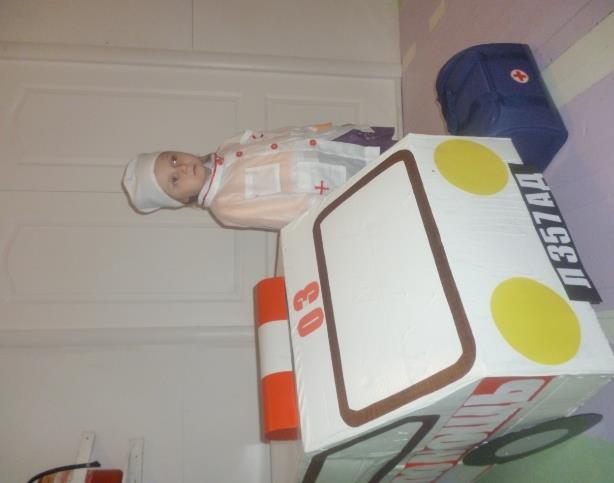 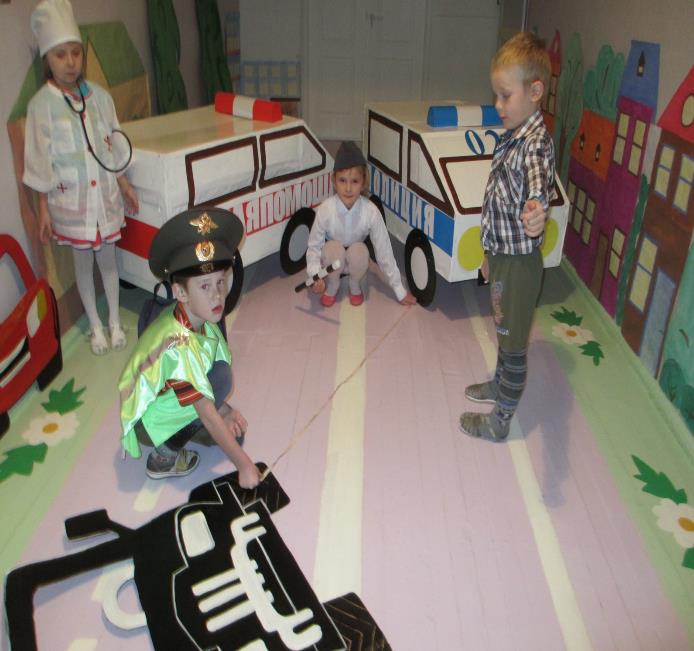 Полицейский осматривает место происшествия
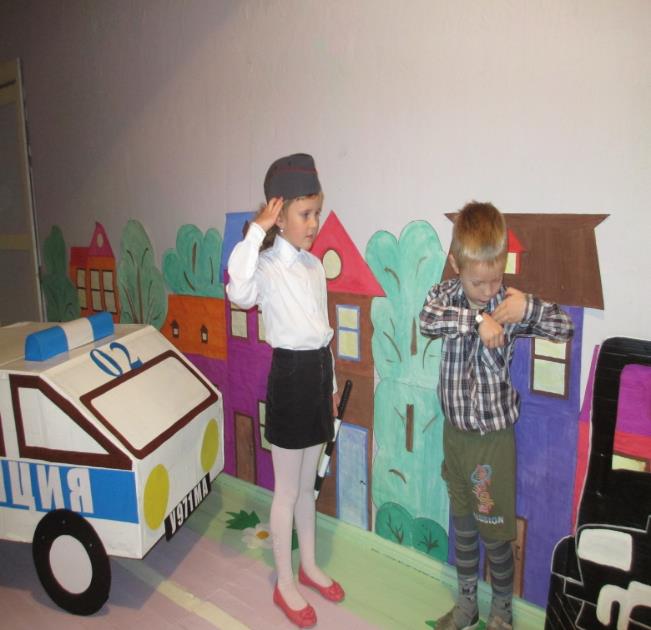 Инспектор просит водителя предъявить водительское удостоверение
И госпитализируют пострадавших.
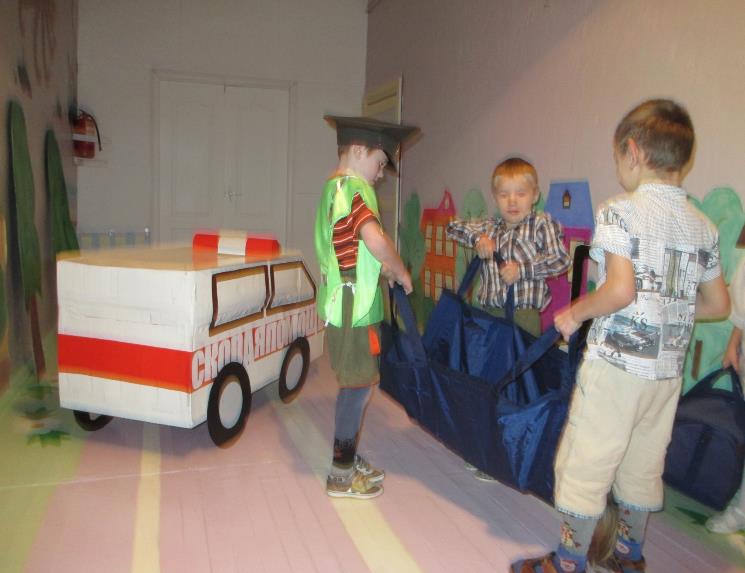 СЮЖЕТНАЯ ЛИНИЯ«Мяч выкатился на дорогу»
Дети играют с мячом
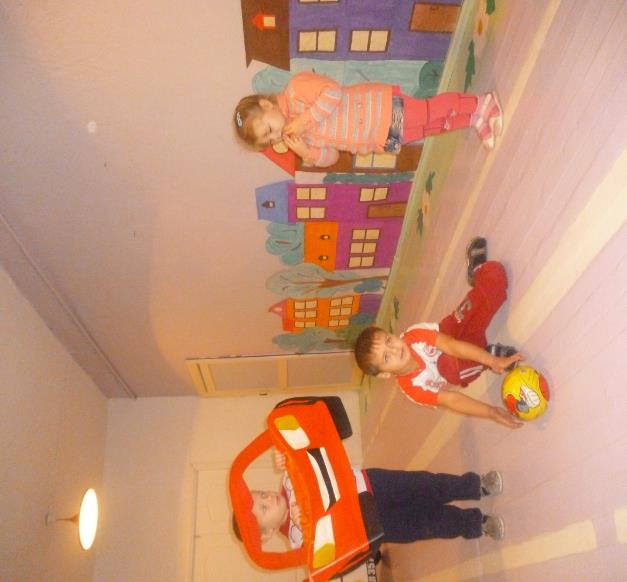 Мяч выкатился на дорогу.
Происходит затор. На помощь приходит полицейский.
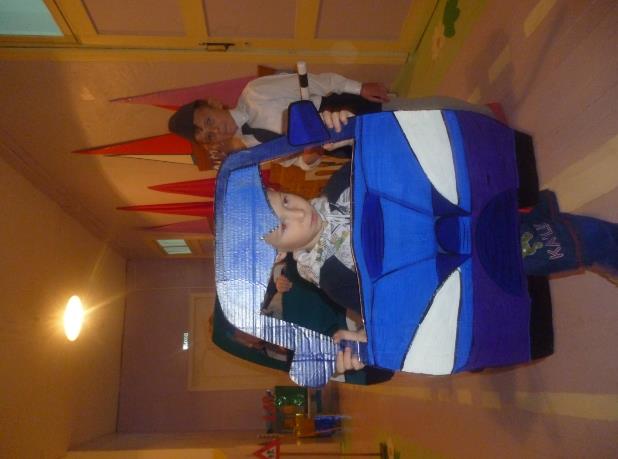 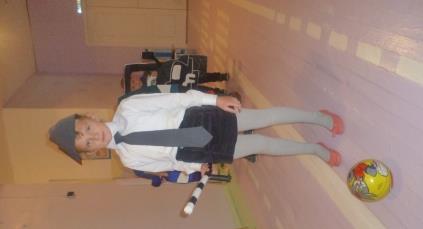 Полицейский проводит с детьми беседу  о возможных опасностях на дороге.
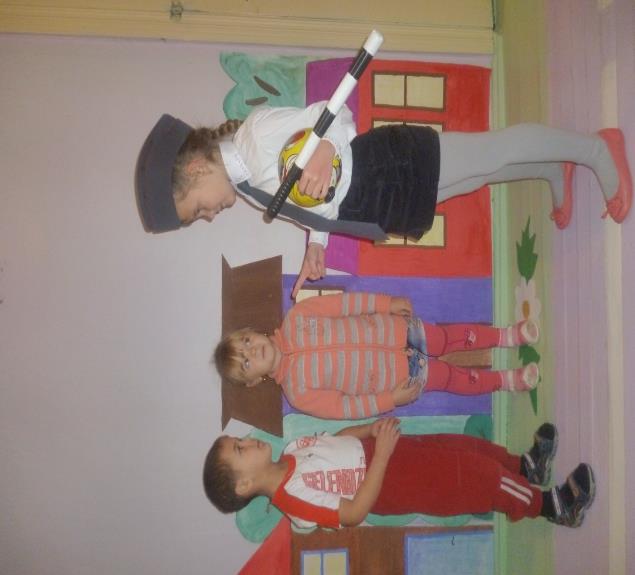 Чтобы не было беды,  правила движения соблюдайте ВЫ!
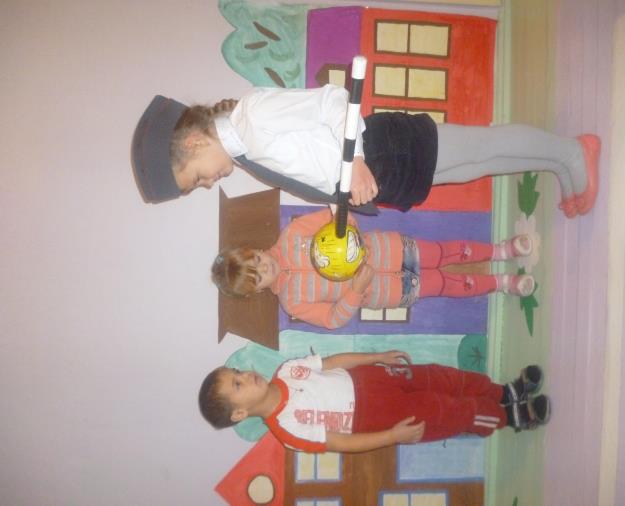 СЮЖЕТНАЯ ЛИНИЯ«Правила пешеходов».
1.Главное правило пешеходов:
Пешеходы  должны идти по 
ТРОТУАРУ, 
придерживаясь правой стороны
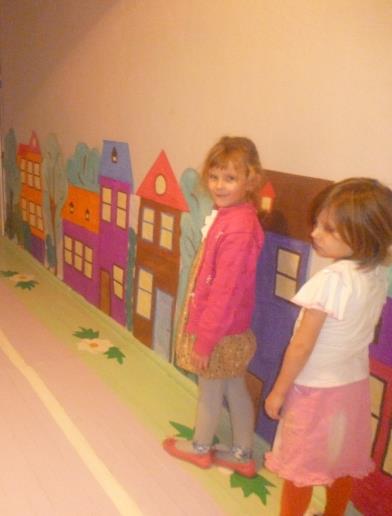 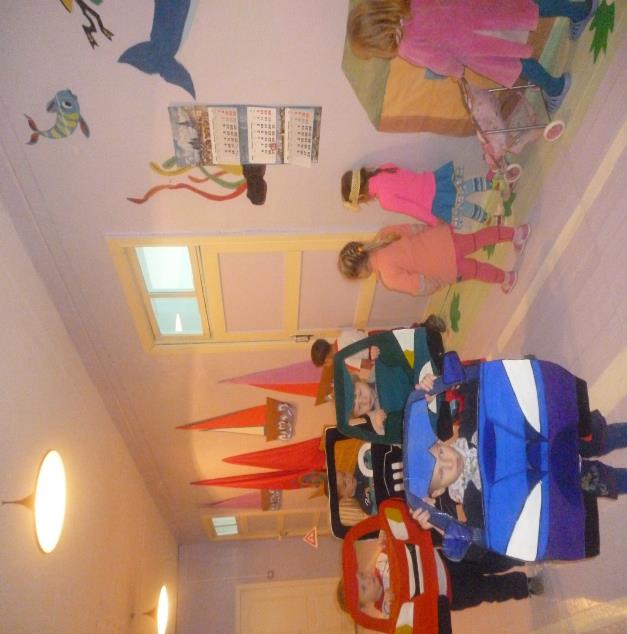 2. Пешеходы должны переходить через дорогу по ПЕШЕХОДНОМУ ПЕРЕХОДУ
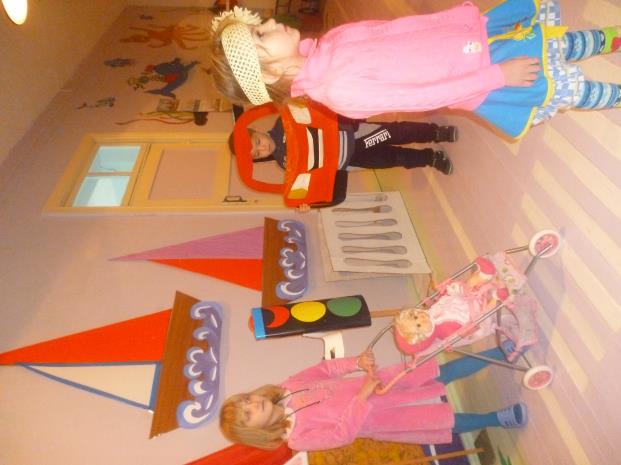 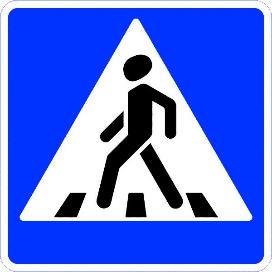 СЮЖЕТНАЯ ЛИНИЯ«Дорожные знаки».
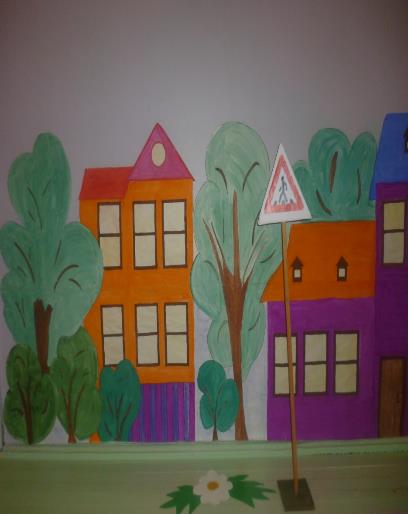 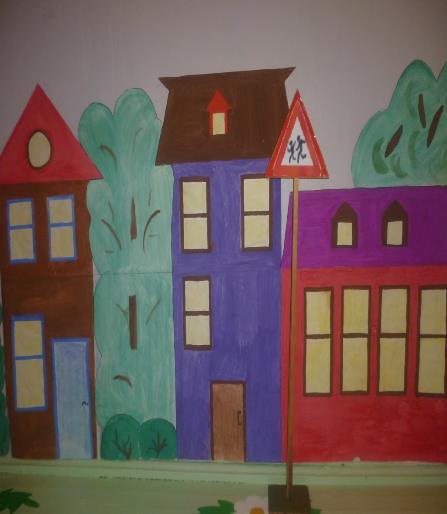 СЮЖЕТНАЯ ЛИНИЯ«АЗС».
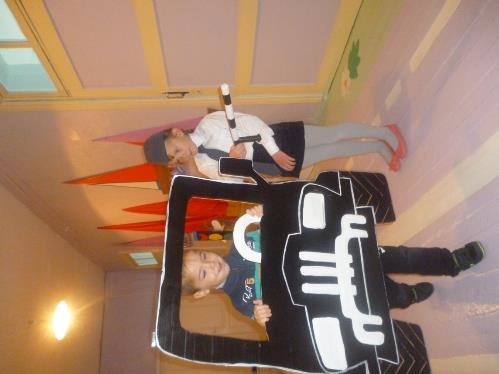 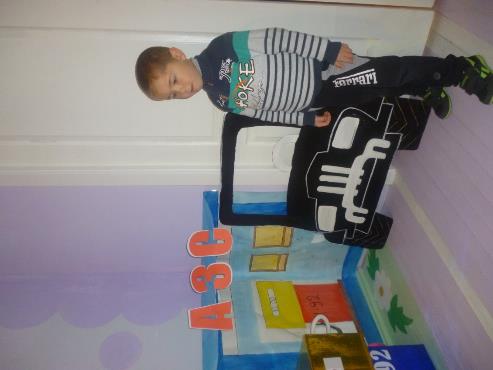 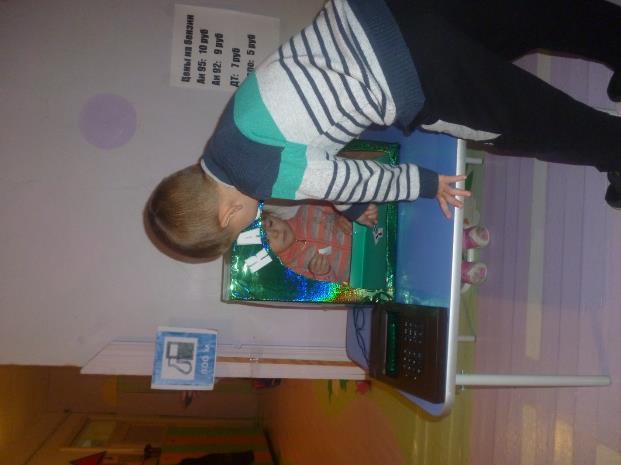 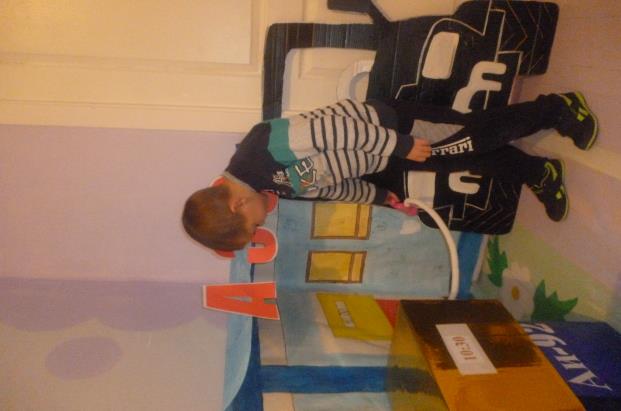 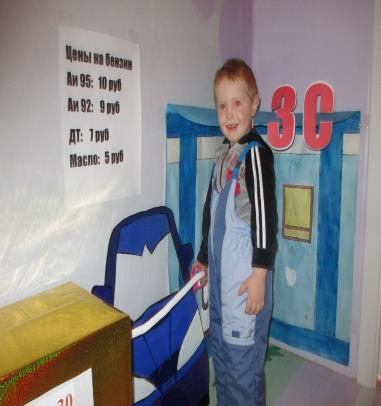 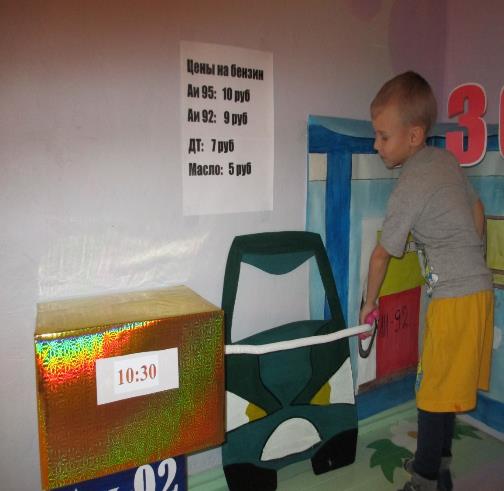 СЮЖЕТНАЯ ЛИНИЯ«Красный, жёлтый, зелёный».
Дети – пешеходы
Дети-водители
Загорелся красный свет – пешеходам хода нет
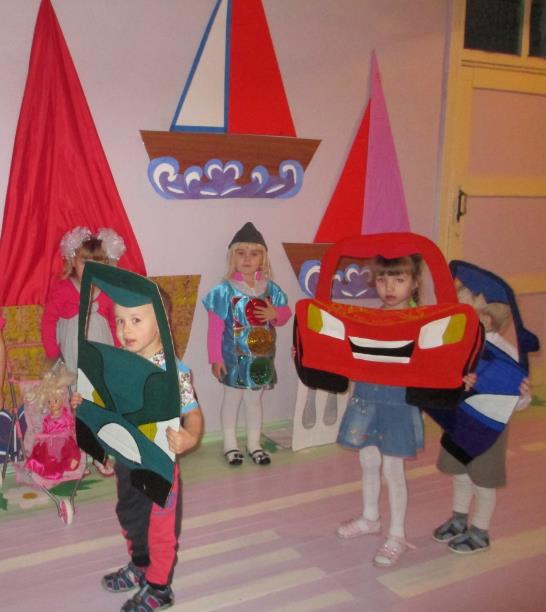 Загорелся жёлтый  свет – ни кому движенья НЕТ,
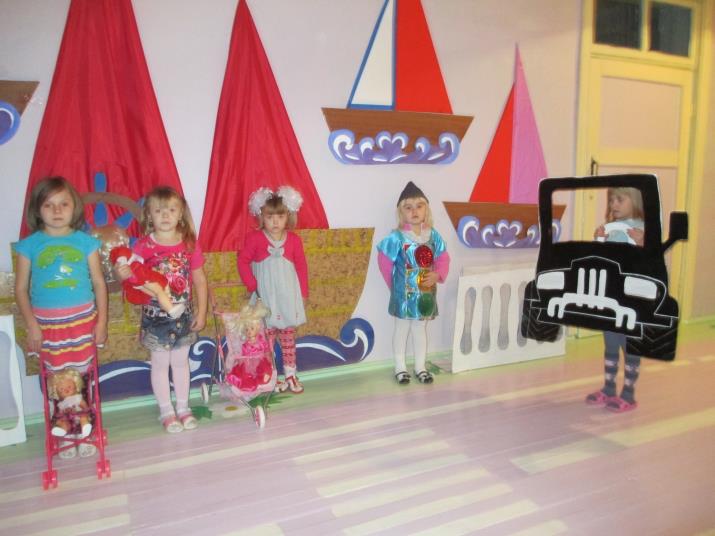 А зелёный : пешеход переходи!
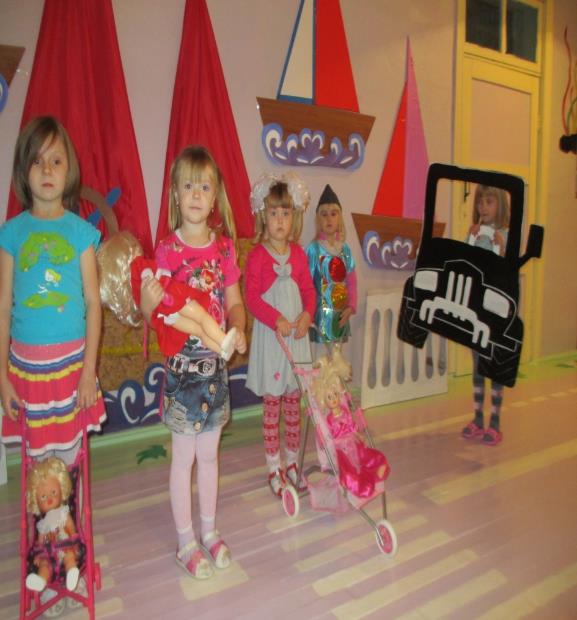 СЮЖЕТНАЯ ЛИНИЯНет светофора или светофор сломался
Образовался большой поток машин из-за сломанного светофора.
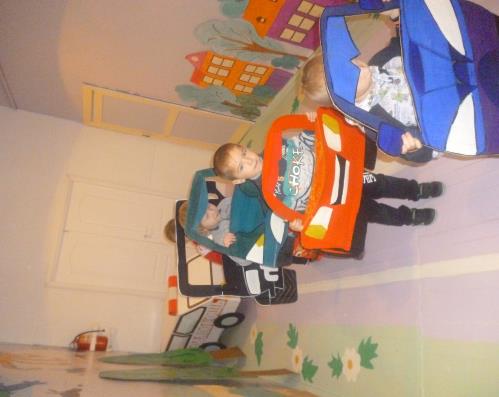 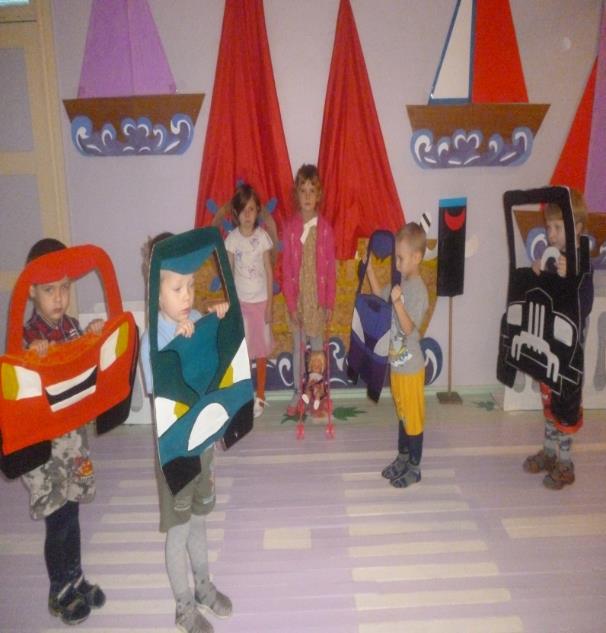 Пешеходы не могут перейти дорогу.
На помощь приходит сотрудник ДПС - «регулировщик», помогает разрешить ситуацию: останавливает поток машин,
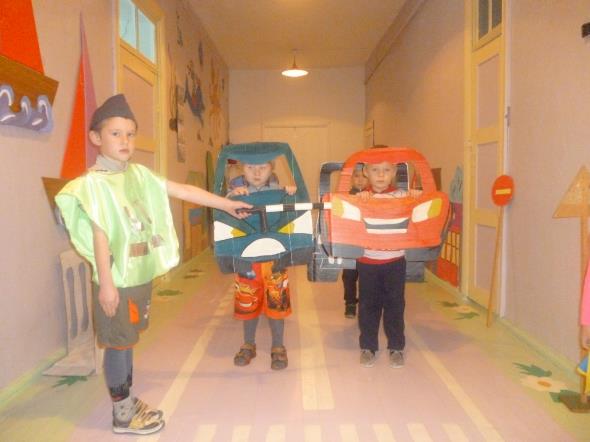 Пропускает пешеходов
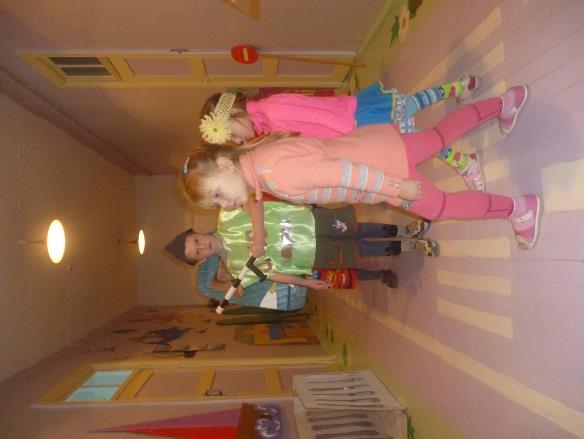 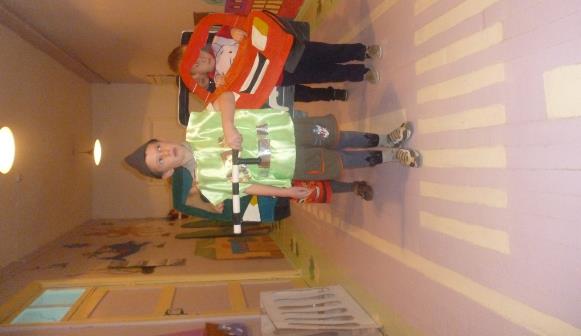 Движение транспорта  восстановлено.
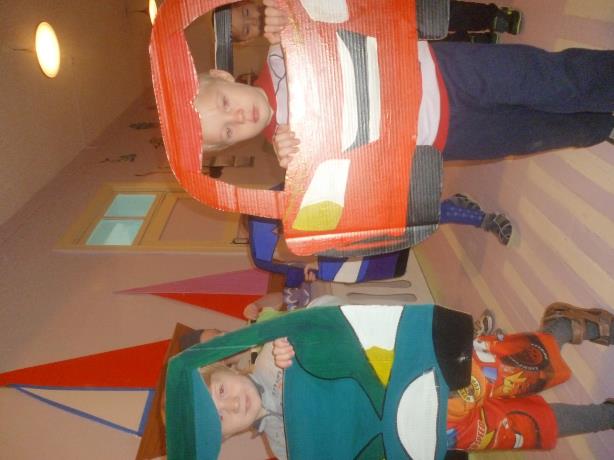 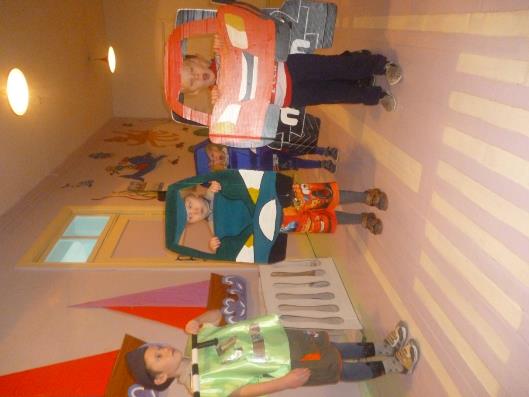 Чтобы с тобой не случилась беда – правила движения соблюдай всегда!
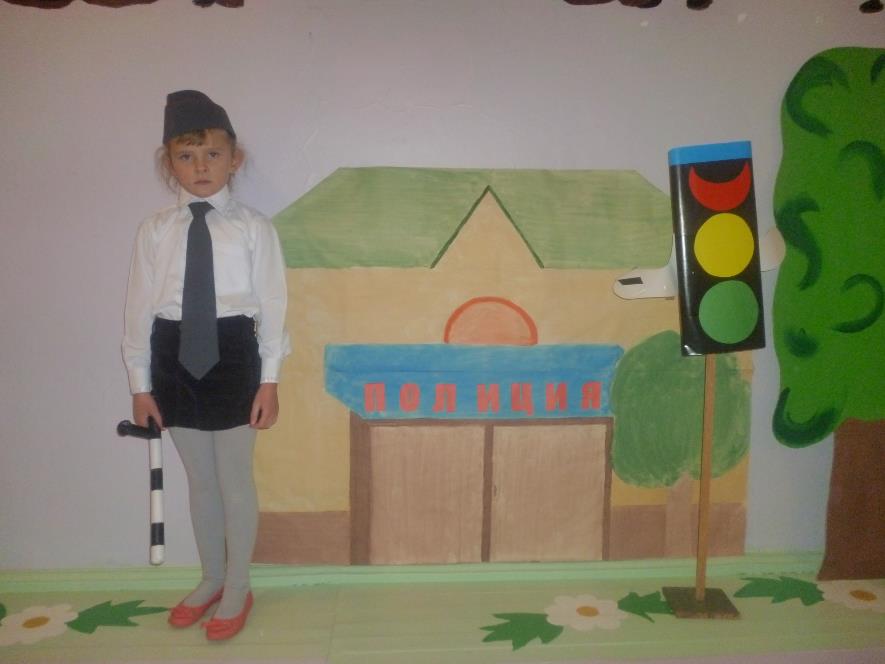 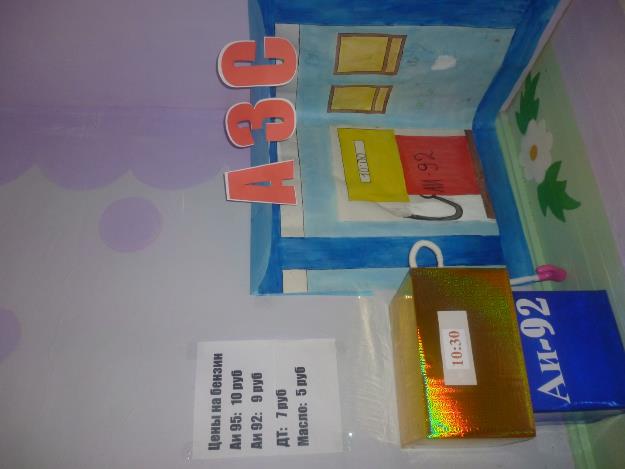 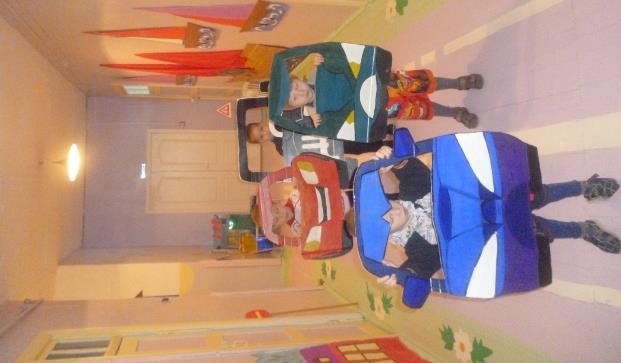 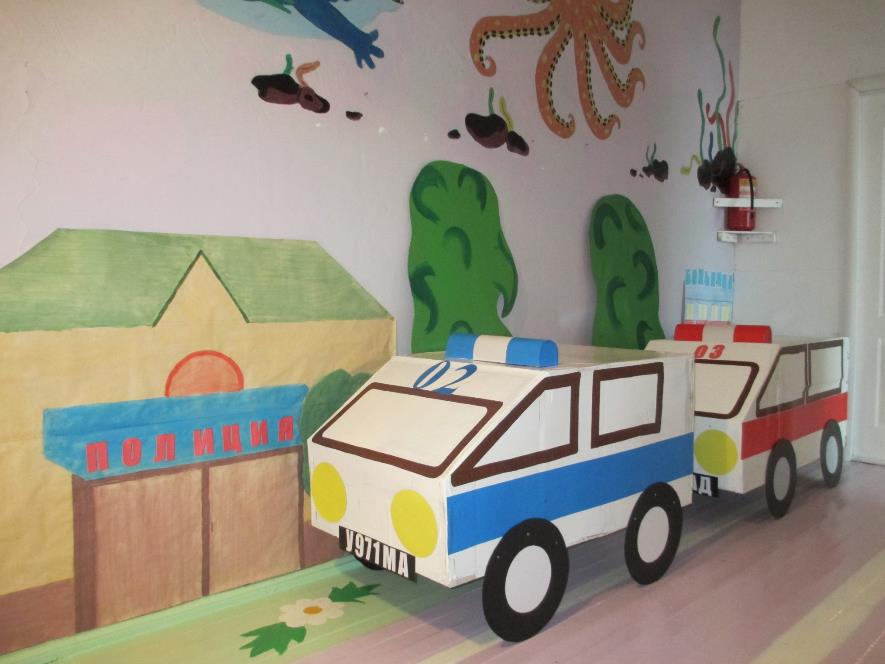 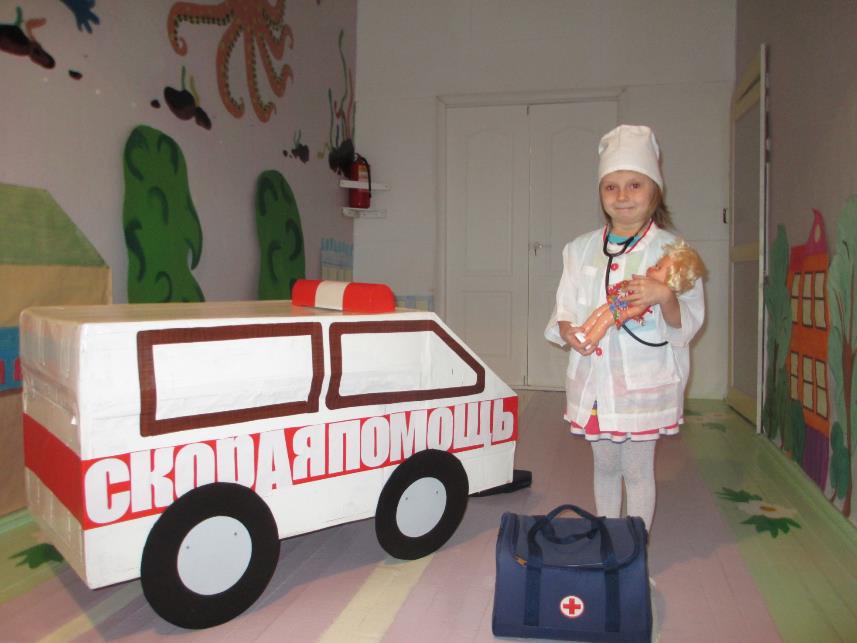 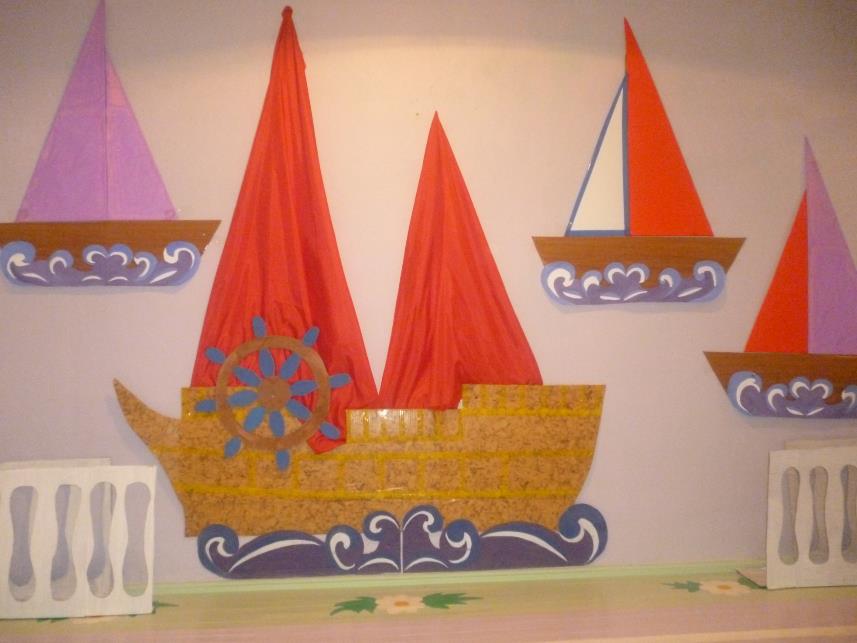